Кунсткамера
История музея
1714 год        дата основания музея
1734 год    открытие музея
7 фактов  о  музее
Кабинет «Рюйша»
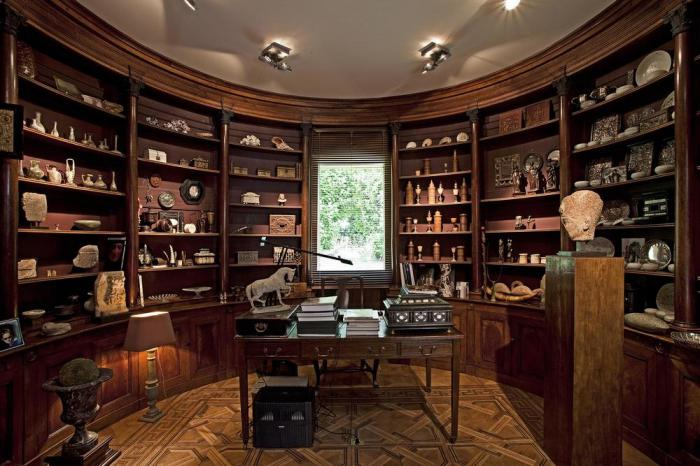 Северная Америка
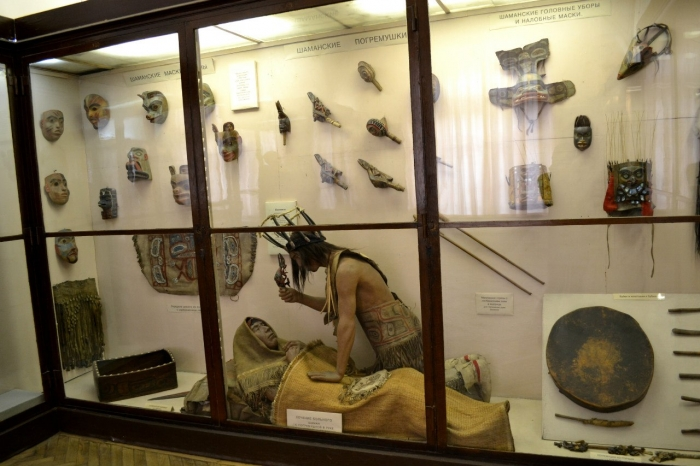 Япония
Африка
Китай и Монголия
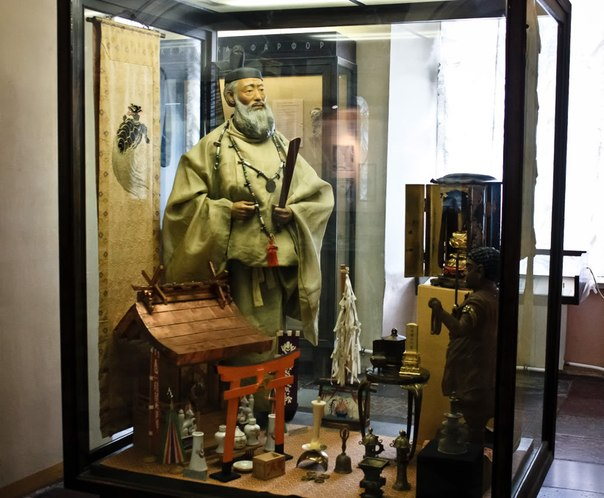 Индия и Индонезия
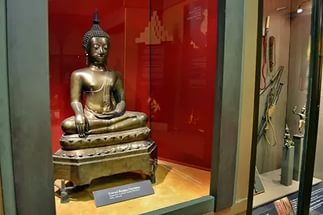 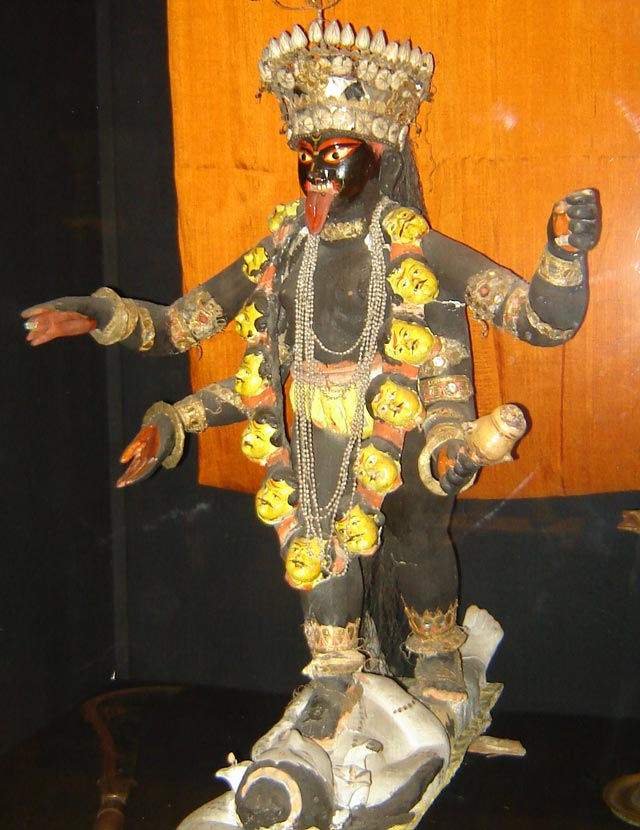 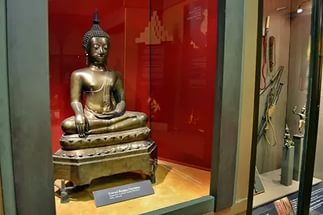 Анатомический раздел
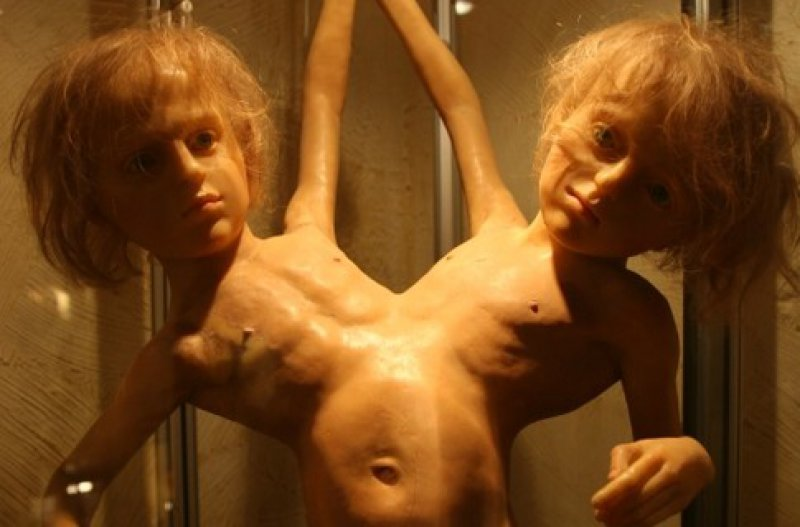 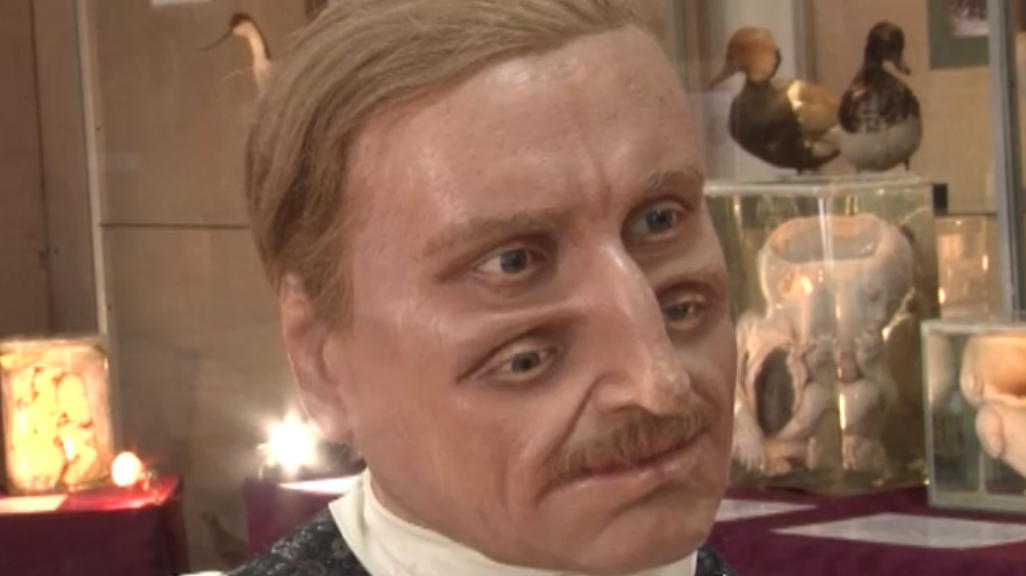 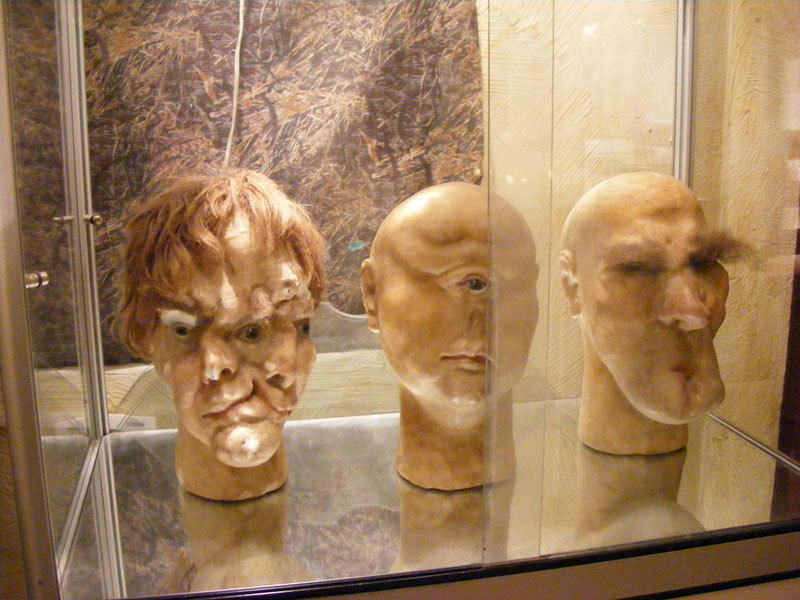 Удивительный глобус
Флейта из человеческой кости
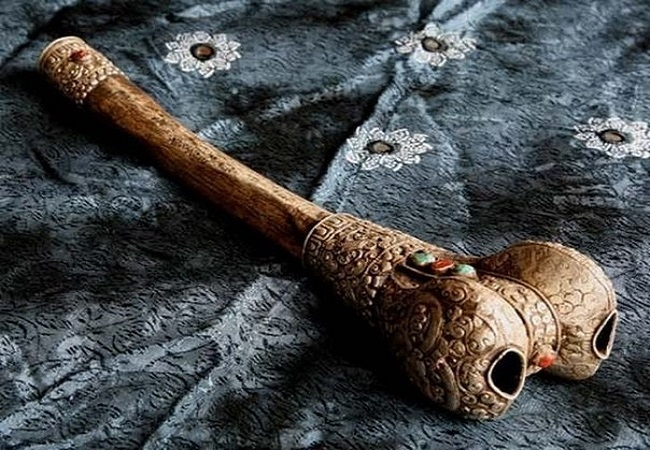 Человек-гигант
Исчезнувшая голова английской шпионки
Музей антропологии и этнографии имени Петра Великого Российской академии наук
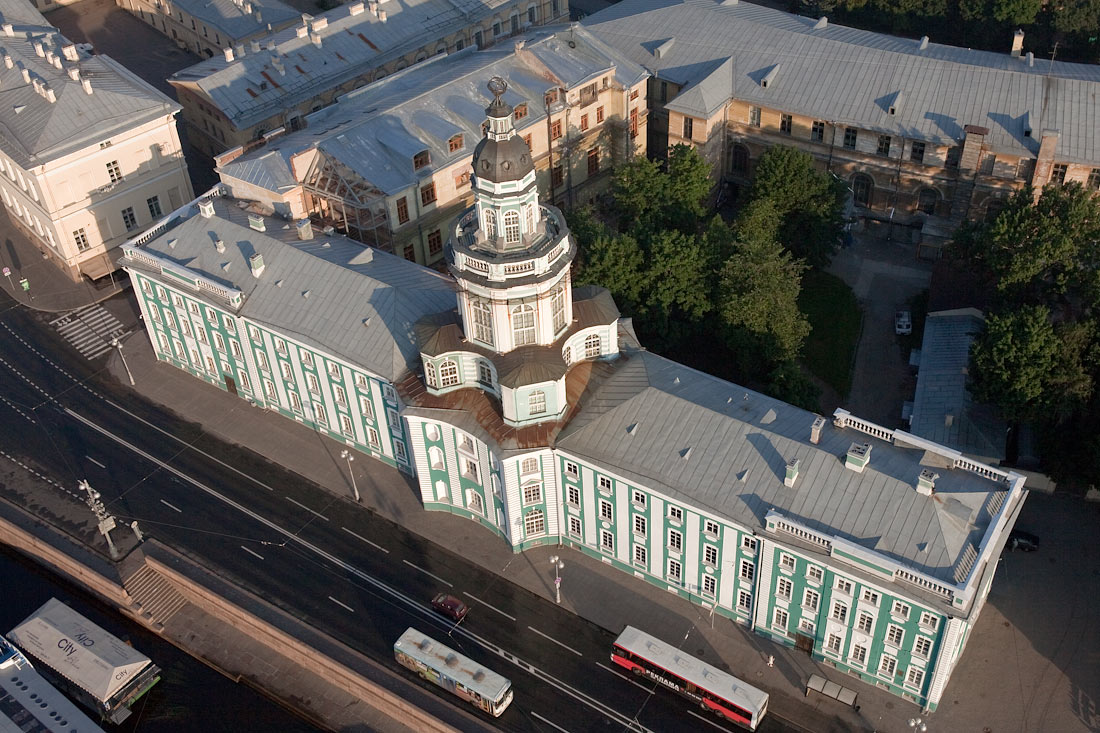 Спасибо 
за внимание